স্বা
গ
ত
ম
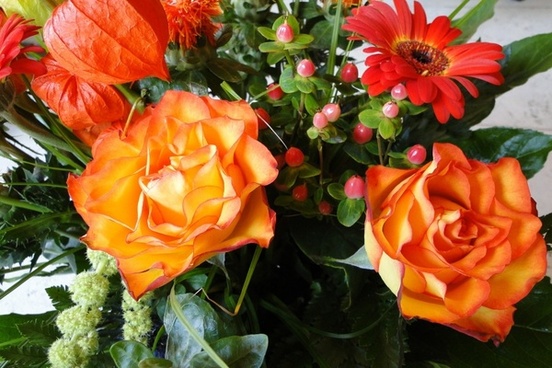 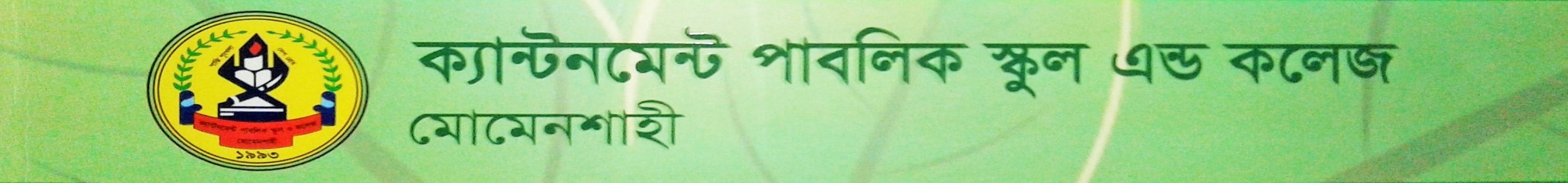 c~e©cvV hvPvB: YZ¡-weav‡bi cuvPwU wbqg ej?
AvR‡Ki cvV: lZ-¡ weavb

শিখনফল:

 এই পাঠ শেষে শিক্ষার্থীরা: ণত্ব-বিধানের নিয়মগুলি 
১। বলতে পারবে |
২। লিখতে পারবে।
৩। শব্দশুদ্ধিতে প্রয়োগ করতে পারবে।
পাঠ-১/১
ষত্ব-বিধান
msÁv: Zrmg ev ms¯‹…Z k‡ã g~a©b¨-l Gi mwVK e¨env‡ii wbqg‡KlZ¡¡¡-weavb e‡j| 
lZ¡Ñ wewai  wbqgmg~n
1.B-KvivšÍ I D-KvivšÍ Dcm‡M©i ci g~a©b¨- l nq |  †hgb: (Awf+‡mK)= Awf‡lK,  (cÖwZ+¯’vb)=cÖwZôvb BZ¨vw`| Abyiƒcfv‡e, Abyl½, mylg, cÖwZ‡laK, mylyß BZ¨vw`|

2. U I V -GB `ywU e‡Y©i c~‡e© me©`v g~a©b¨- l nq| †hgb: bó, Kwbô, ‡kÖô, lô BZ¨vw`|
3.K,L,c,d Gi Av‡M Bt (w t )A_ev Dt ( y t ) _vK‡j mwÜ‡Z wem‡M©i cwie‡Z© g~a©b¨- l nq | †hgb: (Avwet+Kvi)=Avwe®‹vi ,(wbt+cvc)=wb®úvc| Giƒ‡c ewn®‹vi, cwi®‹vi, åvZz®úyÎ, †R¨vwZ®‹, wbõj BZ¨vw`|

4.m¤¢vlYm~PK cyiælevPK k‡ã G-Kv‡ii ci g~a©b¨-l nq ,wKš‘ m¤¢vlYm~PK ¯¿xevPK k‡ã Av-Kv‡ii ci `šÍ¨ -m nq| †hgb: Kj¨vYx‡qly, wcÖqe‡qly, kÖxPi‡Yly BZ¨vw`| wKš‘ Kj¨vYxqvmy, myPwiZvmy, gvbbxqvmy, c~Rbxqvmy BZ¨vw` |

5.¯^fveZB KZ¸‡jv k‡ã g~a©b¨-l nq| †hgb:fvlv,‡cŠl,‡Kvl BZ¨vw` |
6.F ev F-Kv‡ii c‡i g~a©b¨-l n‡e| †hgb: K…lK, Fwl, Flf, e„wó, m„wó BZ¨vw`| e¨wZµg:K…k avZz †_‡K RvZ K…k, K„kZv, K…kKvq|

7.‡id (  © )-Gi ci g~a©b¨-l n‡e| †hgb: cl©`,el©, nl©, AvKl©Y, el©Y BZ¨vw`|

8.ms¯‹…ZÔmvrÕ cÖZ¨qhy³ c‡` l nq bv| †hgb: AwMœmvr, a~wjmvr, AvZ¥mvr, f~wgmvr BZ¨vw`|

9.Aviwe, dviwm, Bs‡iwR BZ¨vw` we‡`wk k‡ã KL‡bv g~a©b¨-l n‡e bv| Gme
k‡ãi g~j D”PviY Abyhvqx `šÍ¨-m A_ev Zvje¨- k n‡e| †hgb: Kwgkb, 
bKkv, wm‡jevm, Pkgv, †gwkb, evm BZ¨vw`|
cybiv‡jvPbv:
lZ¡-weav‡bi bqwU wbqg| 
 g~j¨vqb:
 wb‡¤œv³ kã¸‡jvi wbqg we‡kølY Ki|
el©v, Awf‡lK, ‡÷kb, AwMœmvr, K…lK, ‡U÷, cyi¯‹vi, wbw®Œq  bó, gvbbxqvmy, fv¯‹i, ‡R¨vwZ®‹, bg¯‹vi, d‡Uv÷¨vU, weªwUk, Abyôvb, K…kKvq|
?
evwoi KvR: lZ¡- weav‡bi cuvPwU wbqg wj‡L Avb‡e|
ab¨ev`